KINGS Kind IN Gezond Systeem
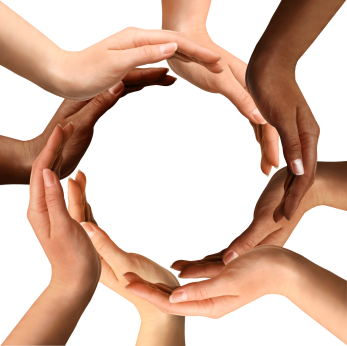 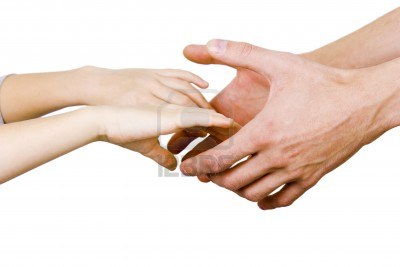 Femy Wanders,  Klinisch psycholoog
Karin Bos, gezinsbehandelaar
Intensieve zorg Accare
Overzicht presentatie
Ontstaan van KINGS
Doelgroep
KINGS-model  (incl. MASTR)
Video’s
Aanleiding en gevolg
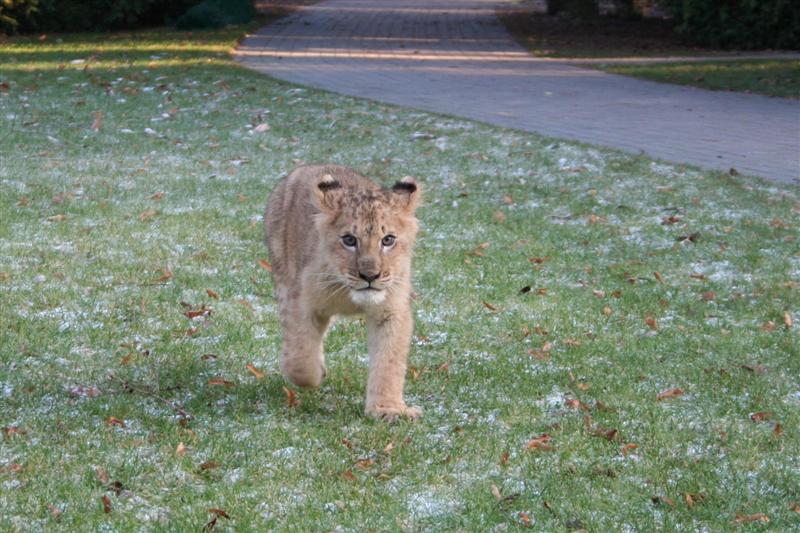 Ontevredenheid over resultaten bij opname kinderen alleen. 

Kinderen met ontwikkelingsstoornissen en kinderen met vroegkinderlijk trauma
 
Vanaf 2008 worden kinderen onder 12 jaar alleen nog met gezin opgenomen.

Assist en  KINGS .
Doelgroep KINGS
Kinderen uit gezinnen waar huiselijk geweld, mishandeling en verwaarlozing plaatsvindt. 
- mogelijk in combinatie met  ontwikkelingsstoornissen
Kenmerken doelgroep
Interpersoonlijk trauma zowel bij ouder als kind
Mishandeling
Verwaarlozing
Emotieregulatieproblemen op de voorgrond
Kerncognities van ouders vaak:
Ik ben een slechte moeder/persoon
Niemand is te vertrouwen
De wereld is onveilig
Behandelmogelijkheden traumavormen
geïntegreerde positie	

	Vaak cluster C + trauma		         trauma (lijkt meest op type 1)
     1.lang,  2.lang,  3.kort		         1.kort,  2.kort,  3.kort
				 					
           Vroege traumatisering              Late traumatisering
        1.lang,  2.wel/niet?,   3.lang	   1.lang,  2.?,  3.lang
	   

			                         geïsoleerde positie			
													Stöfsel/Mooren (2010)
Gemeenschappelijk voor alle gezinsleden:

Problematiek wordt aangestuurd door nare ervaringen uit het verleden

Voor de kinderen geldt

Er wordt minstens één hechtingsfiguur mee behandeld.
Hoe werkt het?
Opname gezinnen variërend van 2 weken tot 3 maanden. (gemiddeld 6 weken)
Alles wat goed is moet doorgaan; school, werk enz. Maar meestal is dat er niet.
Kings: Kind IN Gezond Systeem
Opnamegesprek
HT maken waar de ouders (en het kind) zich in kunnen vinden. 
Psycho-educatie over nare ervaringen in relatie tot gedrag en gevoel nu.
Uitleg behandeling.

PERSPECTIEF, VERTROUWEN
Aanleg:
 
Ben. gem. IQ
Gebeurtenissen:
 
Opvoeding/jeugd
Partnerkeuze, mishandeling
Misbruik, gedwongen prostitutie met ernstig geweld
Omgeving:
 
Zoon met PDD / ben. gem. IQ
Geen netwerk
Woonplek onprettig en onveilig
Cognities:
“Ik kan niemand vertrouwen”
“Ik ben niets waard”
Jong gedrag zoon:
In 1 bed slapen met moeder
Verminderde zelfstandigheid
Emoties:
Boosheid		Verdriet
Angst			Somber
Coping:
Gevoel uitzetten / dissociëren
Opsluiten (wegkruipen)
Dicht bij zoon in de buurt zijn / “aan elkaar plakken”
Geen grenzen aangeven
Geïsoleerd leven
Weinig activiteiten mdr/zn zitten hele dagen thuis
Overgewicht mdr/zn
Flashbacks, nachtmerries, dissociatie, hopeloosheid, suïcidaliteit Moeder
Krachten:
 
Doorzettingsvermogen
In staat om nieuwe (behandel)contacten op te bouwen
Window of tolerance
Freeze
Flight
Fight
HYPERAROUSAL
A
R
O
U
S
A
L
OPTIMAL  AROUSAL
Ogden, P &Minton, K. (2000)
HYPOAROUSAL
Dissociation
Submission
Window of tolerance
Freeze
Flight
Fight
HYPERAROUSAL
A
R
O
U
S
A
L
OPTIMAL  AROUSAL
Dissociation
Submission
HYPOAROUSAL
KINGS: Kind IN Gezond Systeem
Fase 1
Veilig klimaat voor het kind waarin voorzien wordt in de basale behoeften 
Vertrouwen van ouders werken
Video opnames en speuren naar gewenst gedrag
Rol van ouders kan (in overleg) tijdelijk overgenomen worden door behandelaar
Opname afdeling
Eerste fase verteld door een ouder
file://localhost/Volumes/VERBATIM/31 maart GGZ en VWS/Moeder vertelt over stabilisatiefase montage ES.wmv
FASE 2 ouder
3 testen: 
Dagelijks-leven-test
Draagkracht-test
Affectregulatie
Innerlijke verbondenheid
Zelfcompassie
Notedop-test 
Verwerkingsfase (herbeleving en arousal)
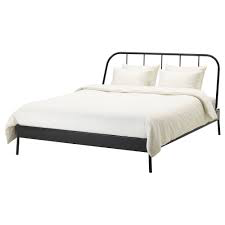 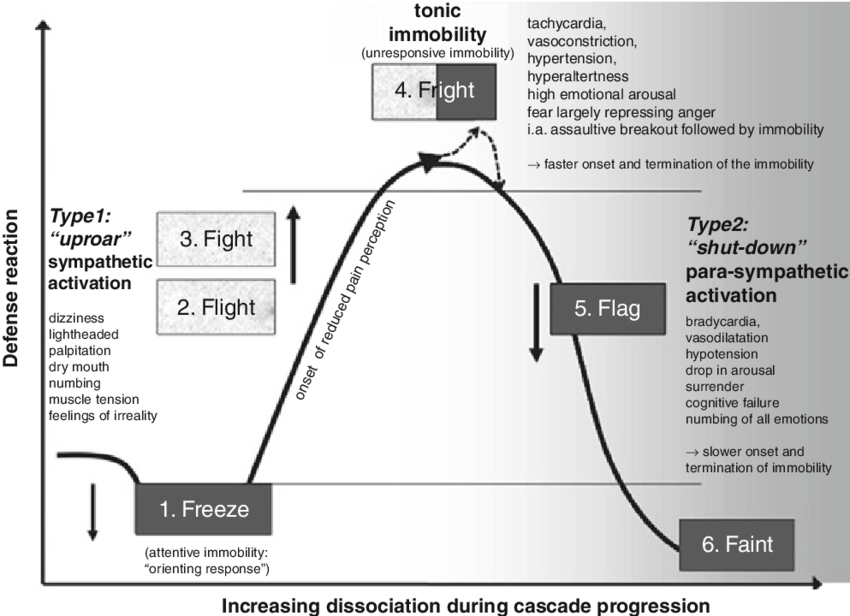 19
Fase 1 kind
Individuele therapie kind: MASTR
M:  Motivation
AS: Adaptive Skills 
TR: Traumaverwerking
Ouder al in fase 2
FASEN MASTR-protocol
Intake (regels en vragen) standaard begin einde biedt structuur -> veiligheid
Anamnese (biografisch, school, trauma)
Motivatie (o.a. toekomstfilm)
Behandelcontract
Hoge risico situaties vermijden
Zelfcontrole vaardigheden (o.a. keuzes hebben consequenties)
Bestendigheid bij uitdaging
Stress hanteren en verminderen
Traumaverwerking
Terugvalpreventie
[Speaker Notes: Toen we in 2008 starten . Het heeft ons geholpen om met zizjn allen dezelfde taal te spreken. Ricky Greenwald psycholoog uit de VS die weerkt met kinderen jongeren FJP. Hij gaat ervan uit dat veel psychopathologie aangestuurd wordt door nare ervaringen uit het verleden. Hij heeft drie jaar lang bij ons trainingen gegeven

In totaal 10 sessies waarin aan de motivatie gewerkt wordt. Het weer durven nadenken over de toekomst want dat doen kinderen en jongeren die in de overleefstand zitten niet.]
FASE 2 kind
Traumaverwerking
Terugvalpreventie
FASE 3 ouder en kind
Integratie van het geleerde (via TOV-methode)
Instromen nieuwe school of terugstromen naar eigen school
Video evaluatiegesprek KINGS
Cijfers
2015:   72 KINGS
2016:  100
2017 : 111

Gemiddelde opnameduur kliniek is nu 28 dagen

Kings gezinnen is 6 weken (relatief lang)
KINGS
LVB variant samen met Ambiq
11 trauma therapeuten
26 HBO behandelaren (CGW, TOV, MASTR)
2 GZ psychologen
2 basispsychologen
Droom
Mocht het tot een uithuisplaatsing komen dan altijd via deze kans. Volgens ons is dat in het belang van het KIND.
Ik ben nog nooit een ouder tegengekomen die niet het beste wil voor zijn kind.
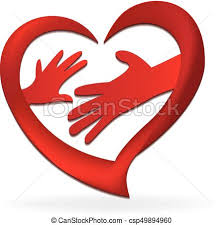